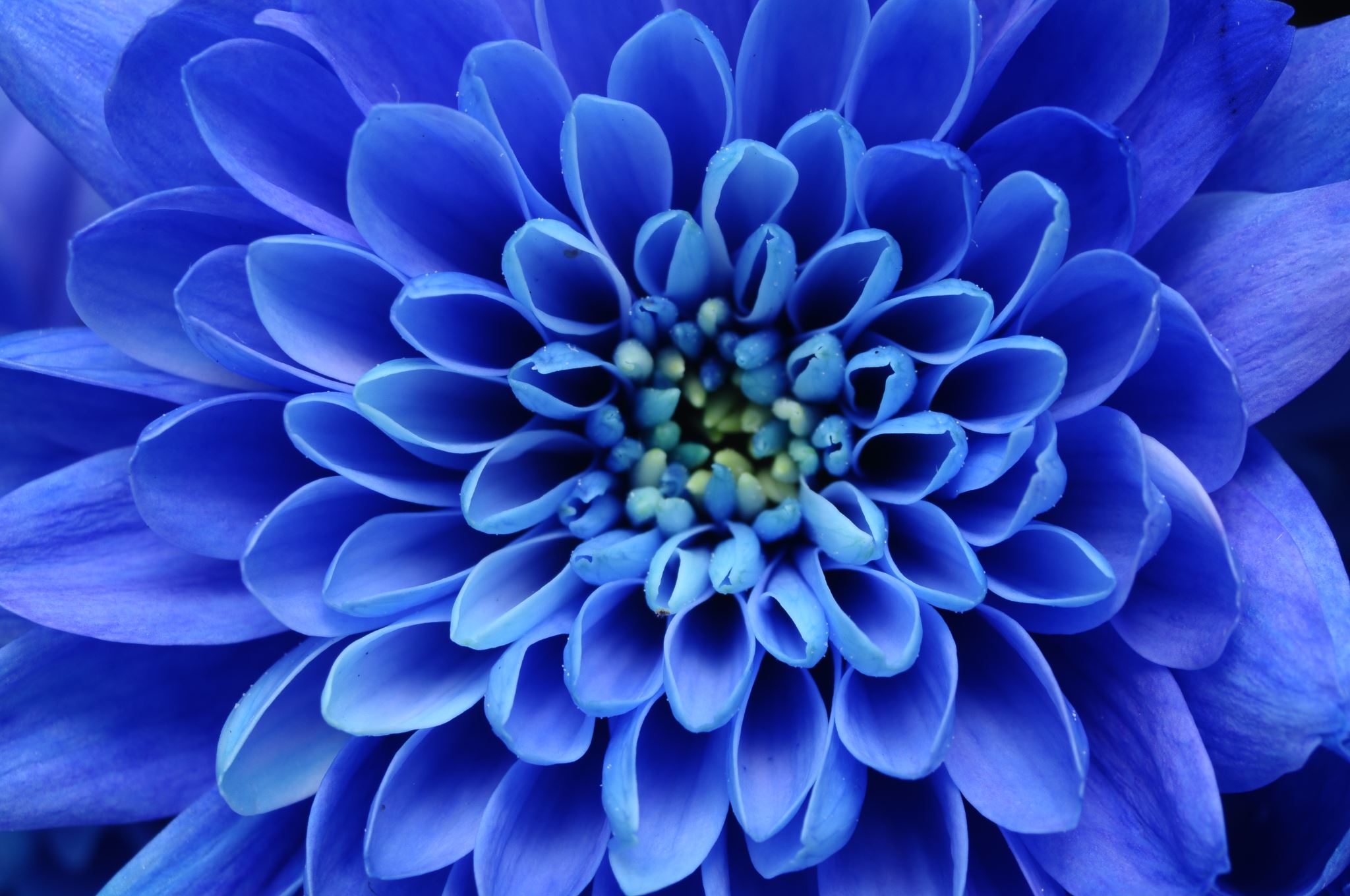 Plantenkennis EVWOefentoets 5Antwoorden
Maak de oefentoets, werk volgens bekende manier:

Schrijf van elke plant de volledige Latijnse namen op.
Schrijf (indien aanwezig) de Nederlandse naam op.
Controleer je antwoorden (Antwoordvel Wikiwijs)
Kijk je werk na: 	- Elke Latijnse naam 1 punt
			- elke Nederlandse naam 0,5 punt
Cijfer uitrekenen: punten optellen en delen volgens laatste dia “Beoordeling” 
Cijfer doorgeven aan docent (Teams)
Phlox paniculata					Vlambloem	1
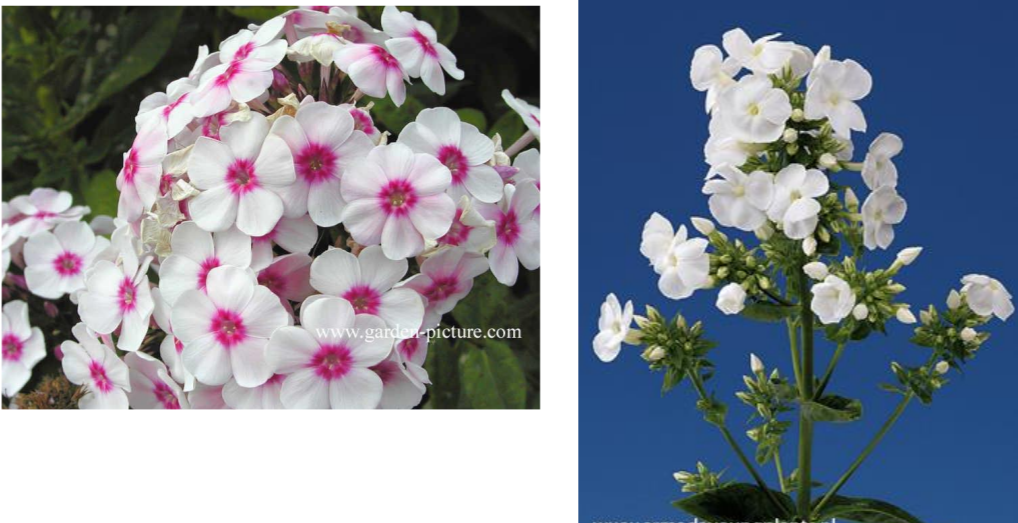 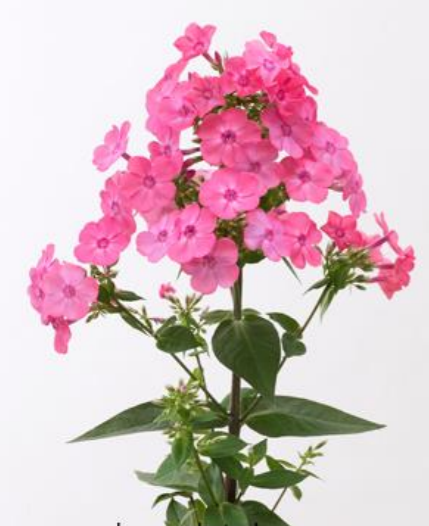 Pinus mugo ssp. mugo				Pijnboom		2
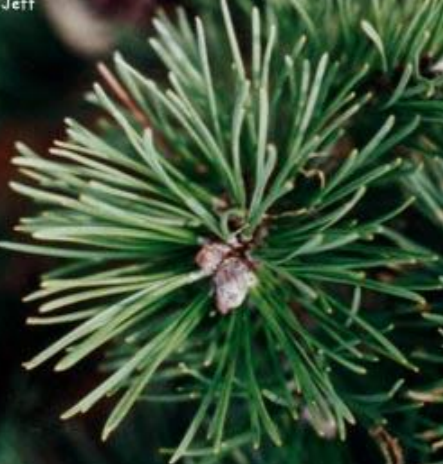 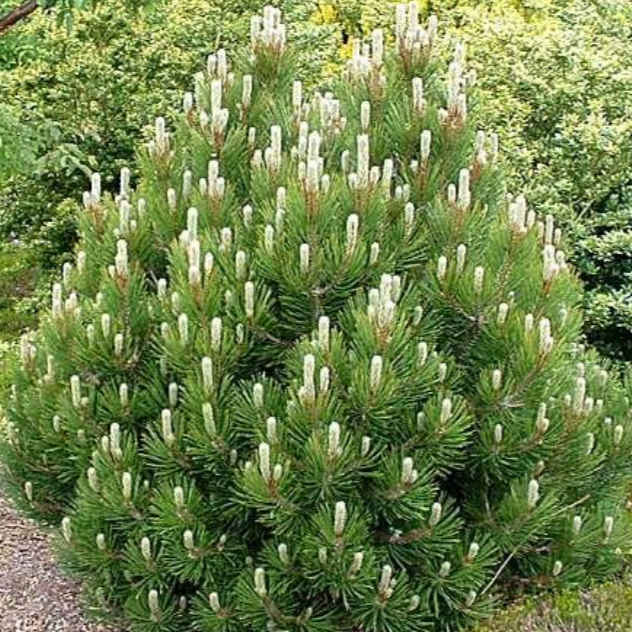 Platycerium superbum  				-	3
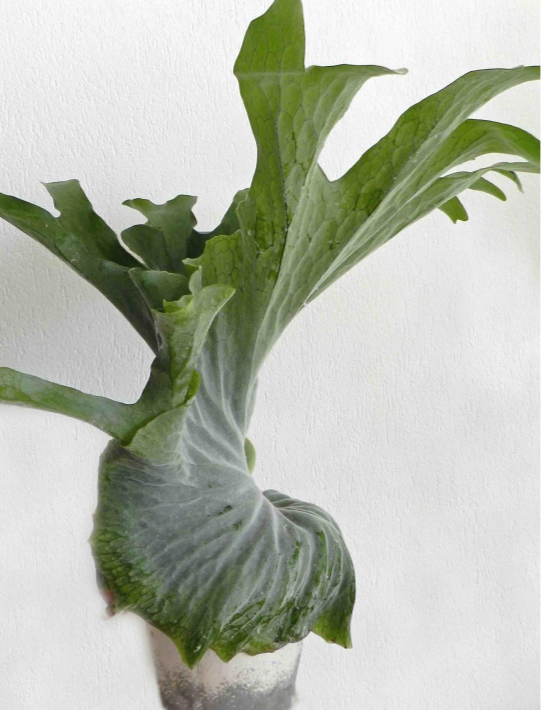 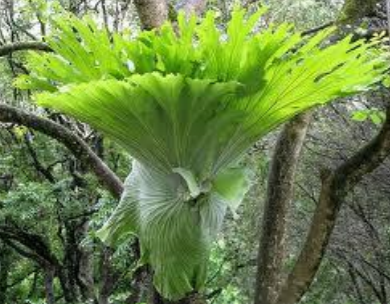 Primula vulgaris			Stengelloze sleutelbloem	4
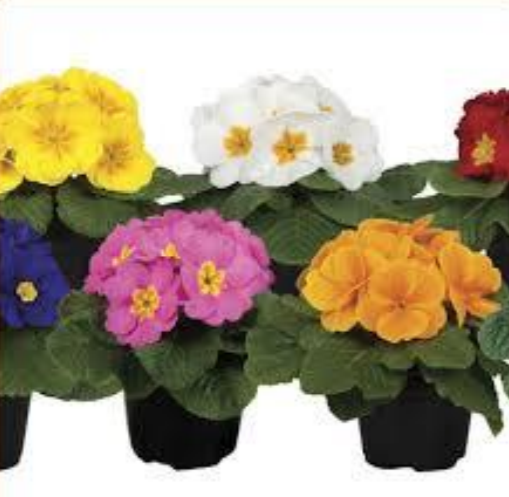 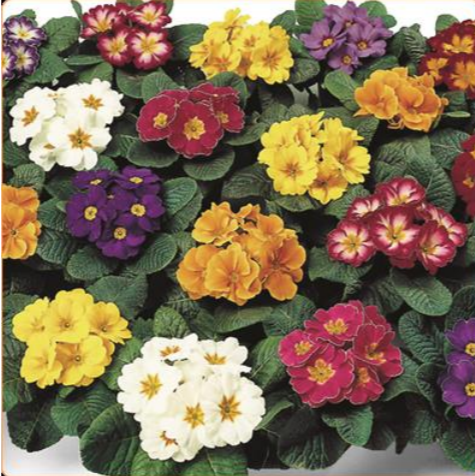 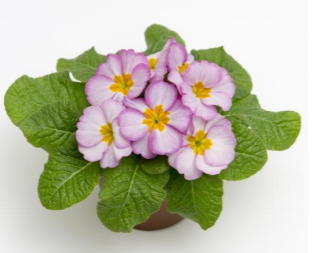 Prunus triloba				Amandelboompje	5
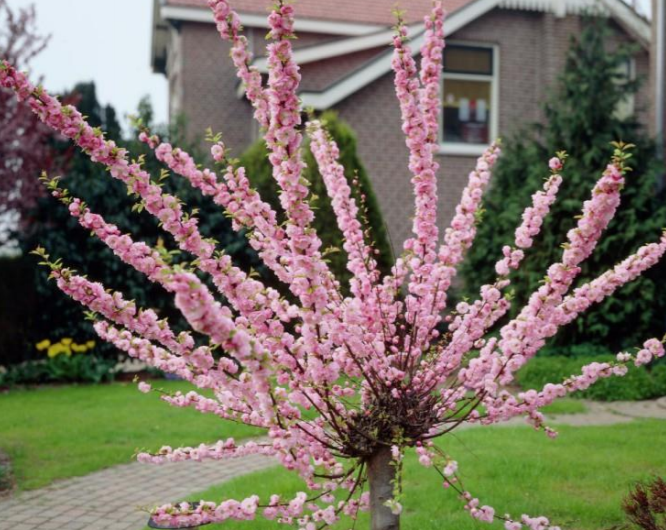 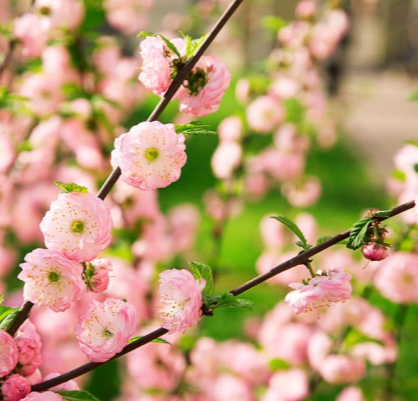 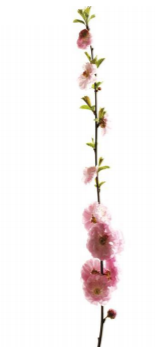 Rhododendron (Simsii	 Groep)		 Azalea		6
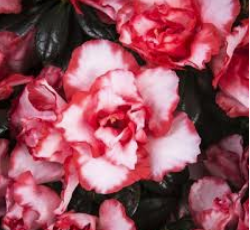 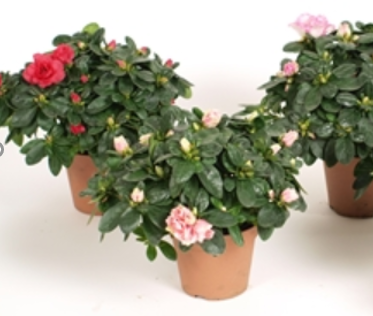 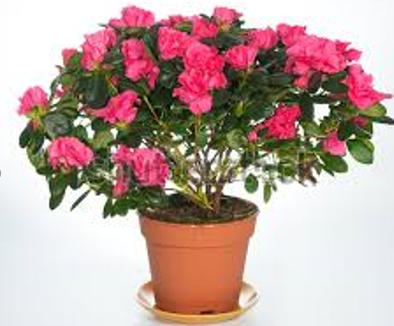 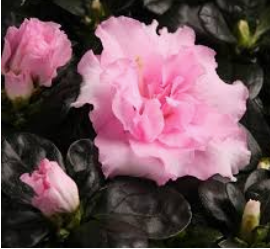 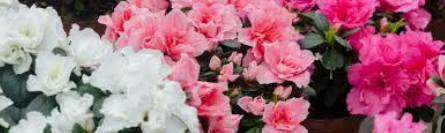 Sansevieria trifasciata ‘Laurentii’	     Vrouwentong7
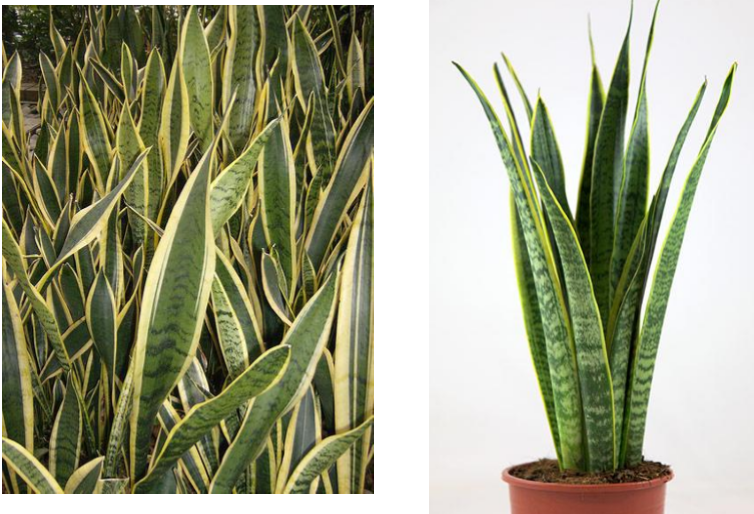 Schlumbergera cultivars			Kerstcactus8
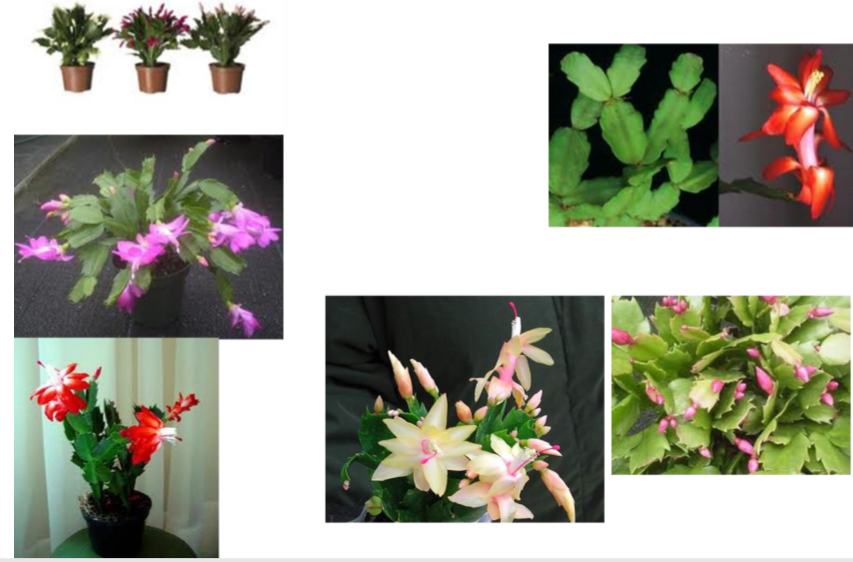 Selaginella martensii					-	9
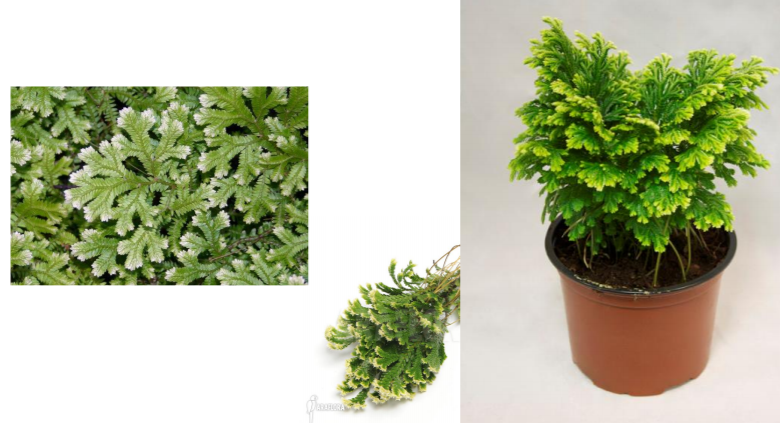 Sempervivum cultivars			Huislook10
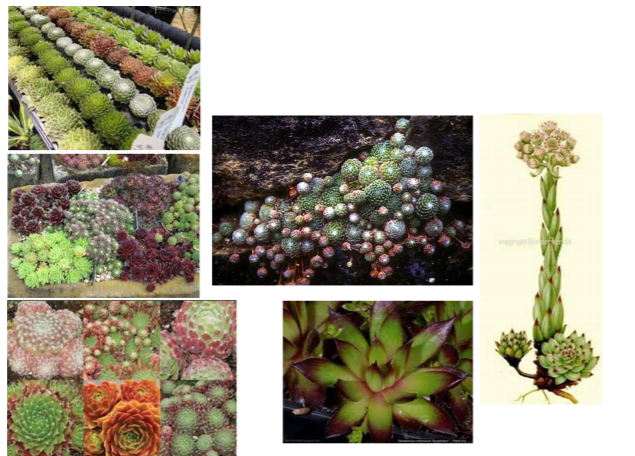 Sinningia cultivars					Gloxinia	11
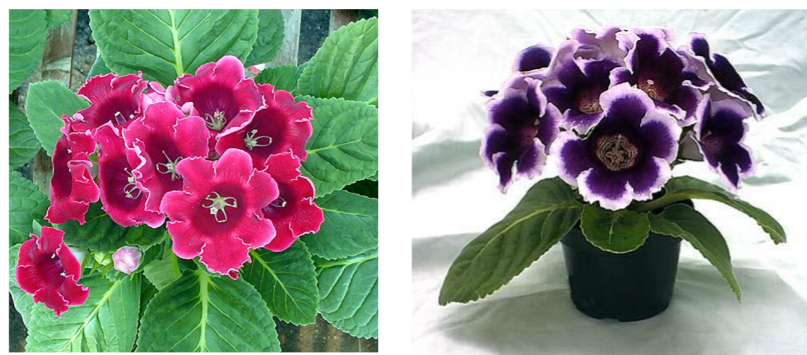 Solidago cultivars					Guldenroede12
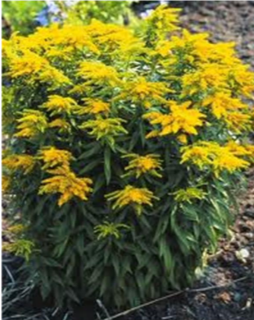 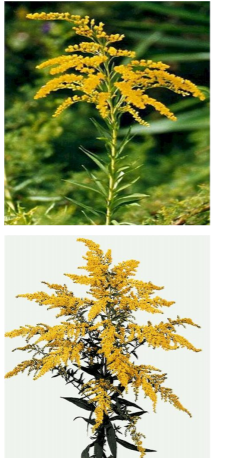 Spathiphyllum cultivars			-13
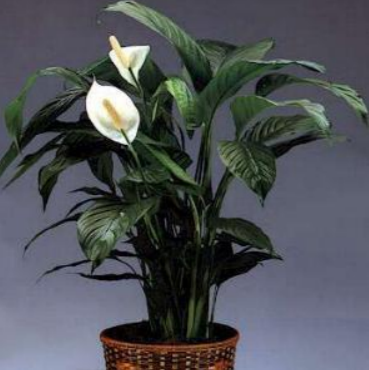 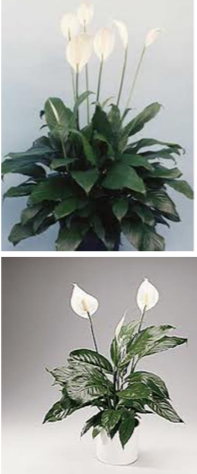 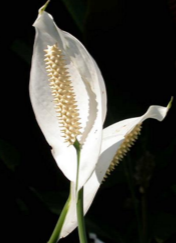 Strelitzia reginae				Paradijsvogelbloem14
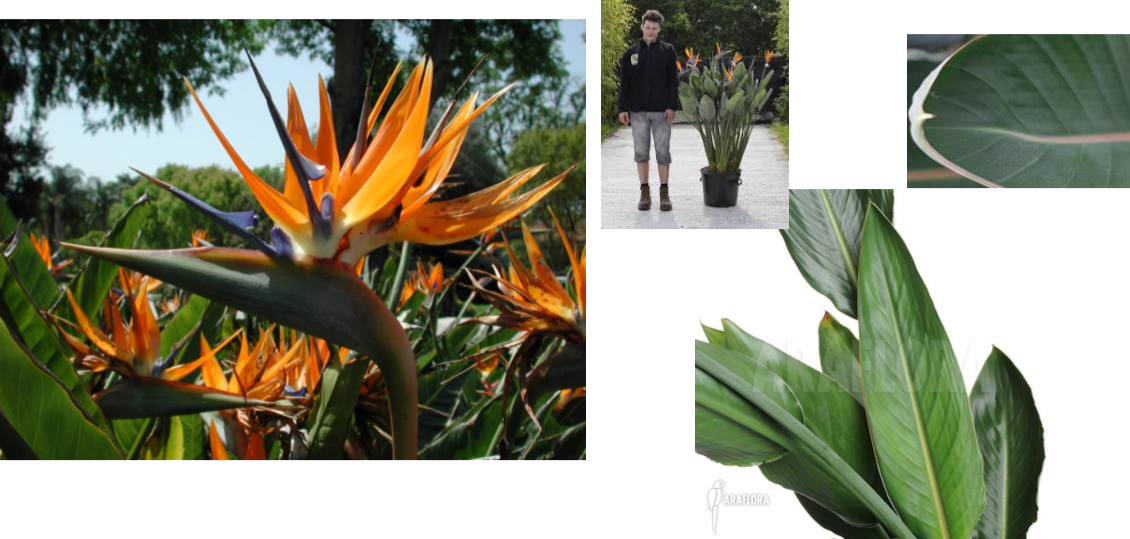 Streptocarpus cultivars			Kaapse primula	15
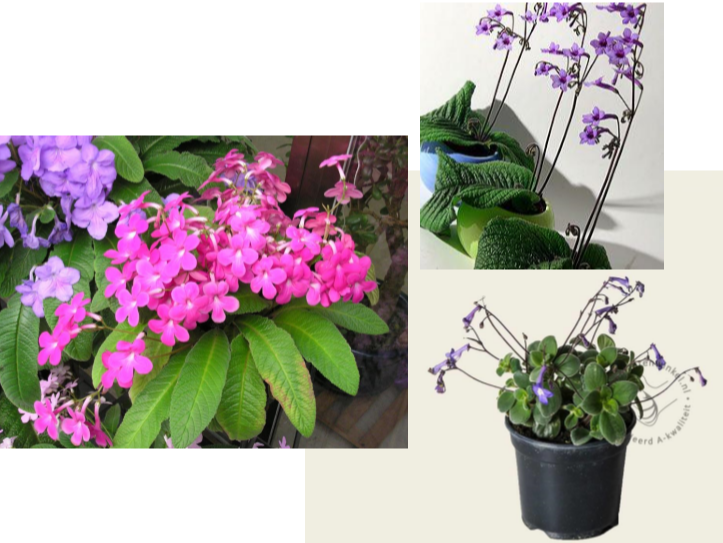 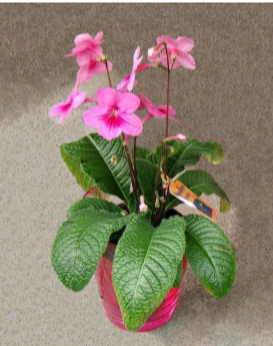 Tanacetum parthenium			Moederkruid	16
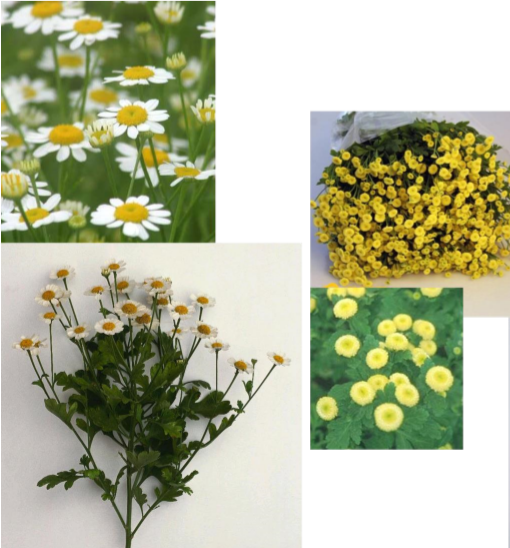 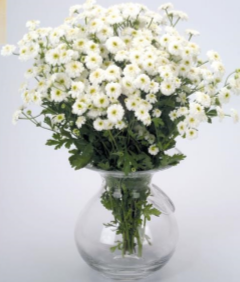 Tillandsia cyanea						-17
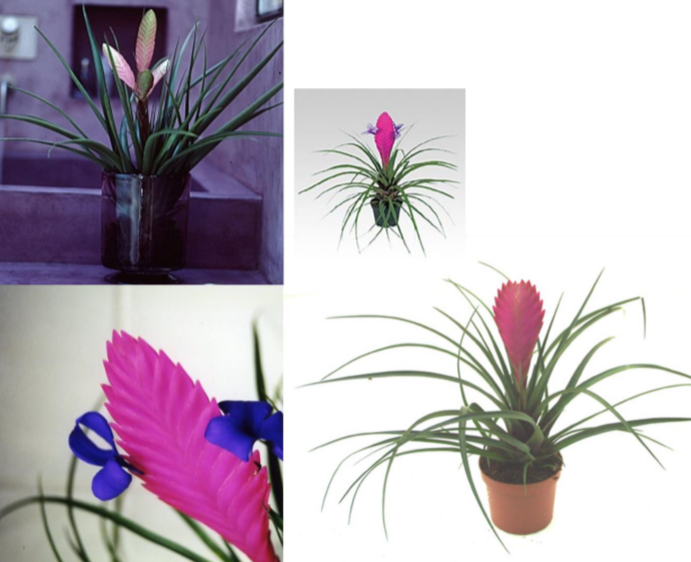 Totaal punten  =  cijfer
         4,3